Играем с Машей
Звук мягкий или твёрдый?
Компьютерная игра для детей дошкольного возраста
Информация для взрослых
Играем с Машей
Звук мягкий или твёрдый?
ЗАДАЧИ И ВОЗМОЖНОСТИ:
развитие фонематической дифференциации на материале твердых и мягких согласных звуков в начале слова
повышение мотивации для исправления недостатков речи детей
развитие психологической базы речи: восприятия, внимания и мышления за счет повышения уровня наглядности
Мягкие звуки обозначаются зеленым цветом – Пь, Мь, Вь и т.д. (Мяч) 
Твердые звуки обозначаются синим цветом – П, М, В и т.д. (Мама)
Играем с Машей
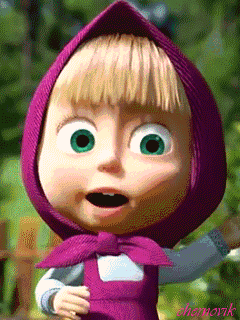 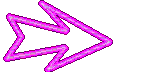 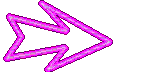 Мягкий или твёрдый?
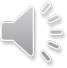 П
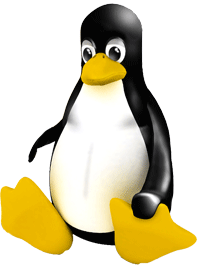 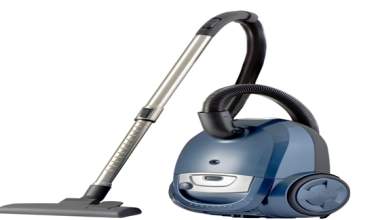 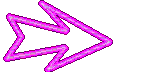 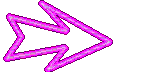 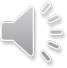 Да!
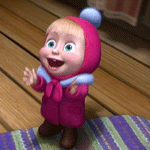 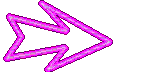 Нет!
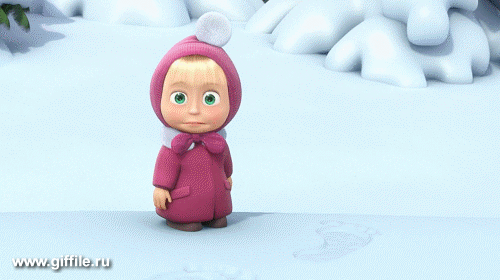 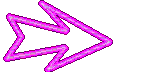 В
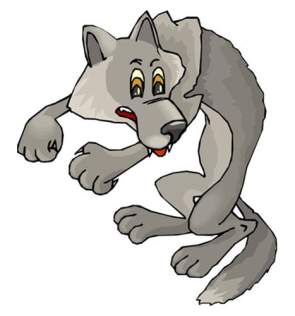 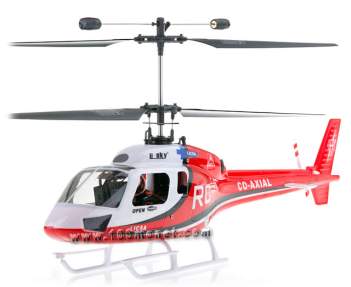 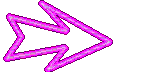 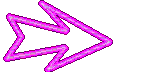 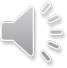 Нет!
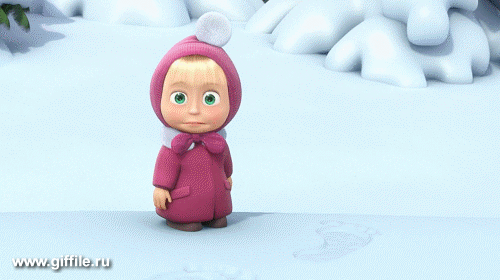 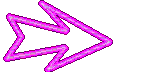 Да!
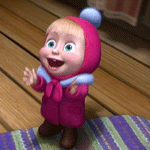 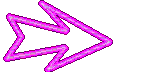 П
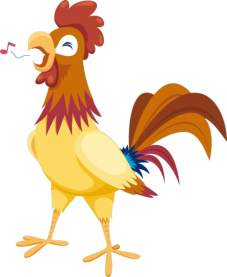 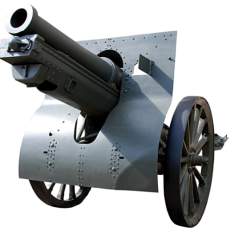 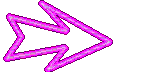 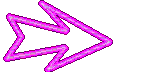 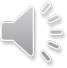 Нет!
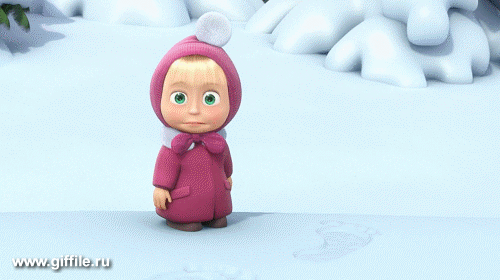 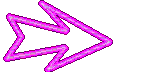 Да!
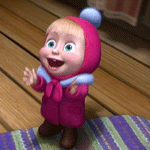 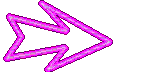 Б
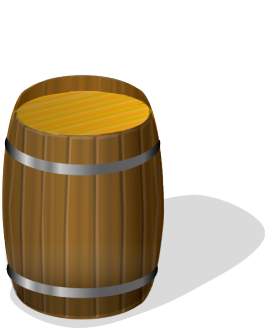 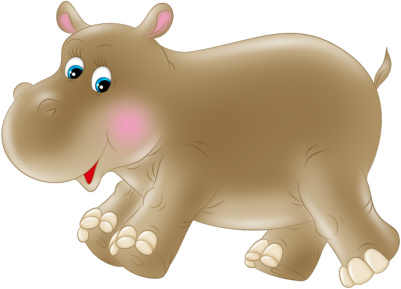 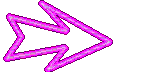 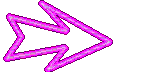 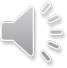 Нет!
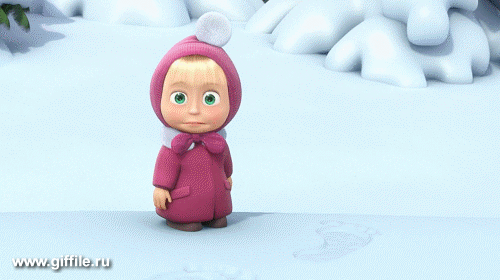 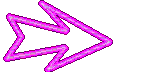 Да!
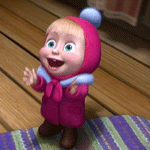 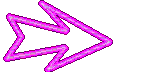 Г
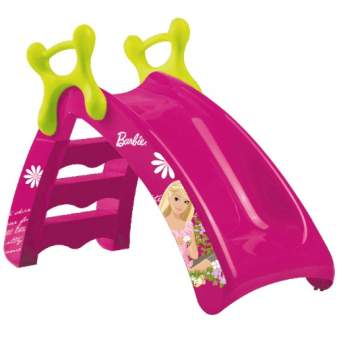 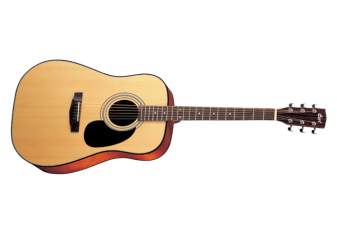 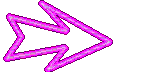 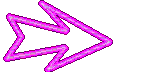 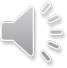 Нет!
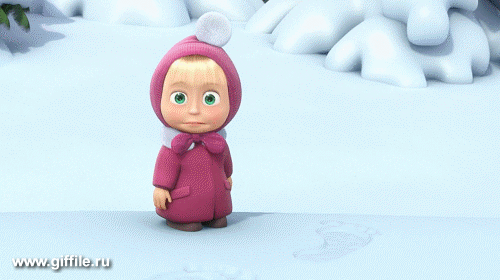 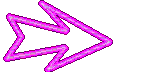 Да!
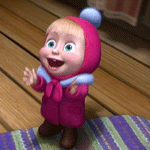 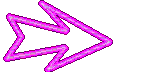 В
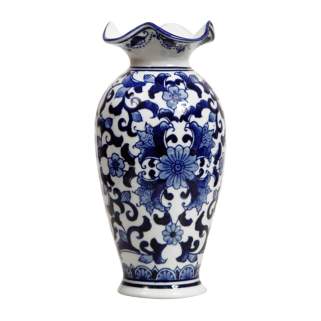 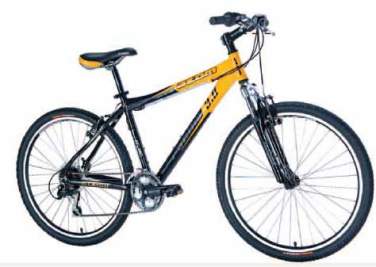 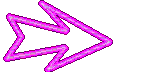 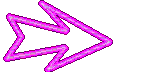 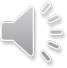 Нет!
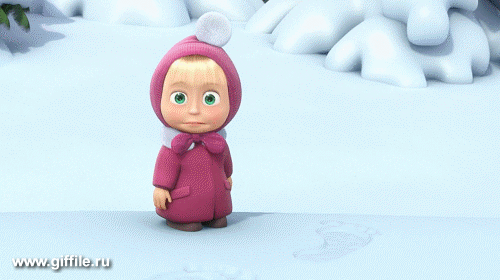 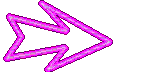 Да!
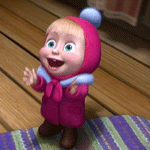 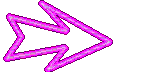 Г
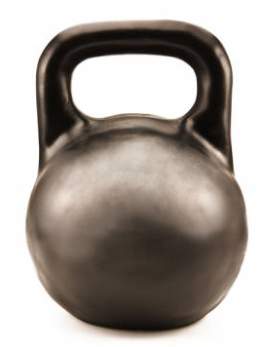 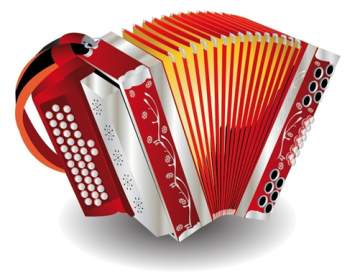 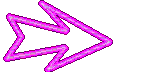 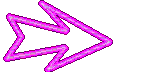 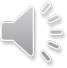 Нет!
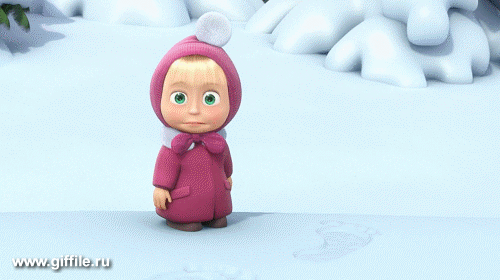 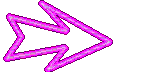 Да!
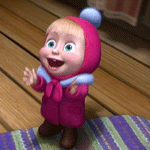 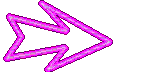 Д
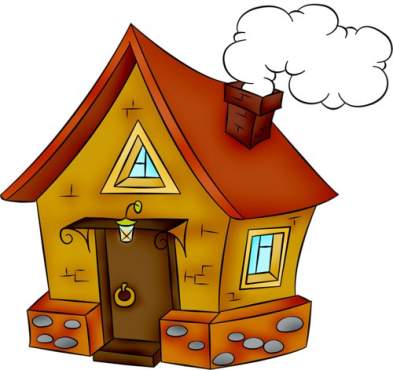 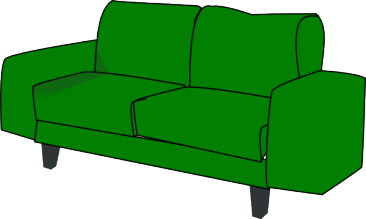 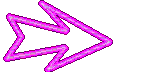 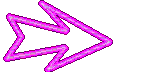 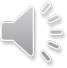 Да!
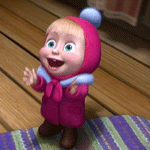 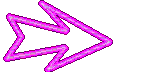 Нет!
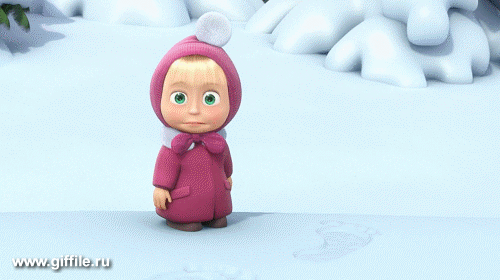 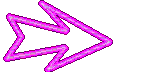 Б
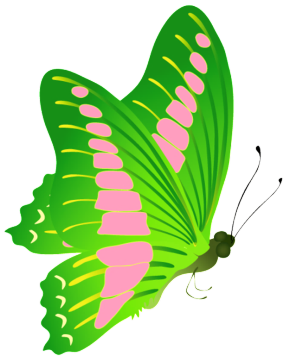 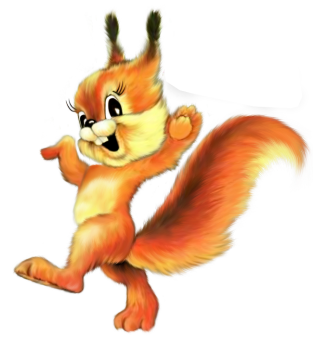 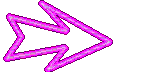 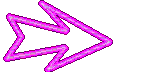 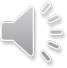 Нет!
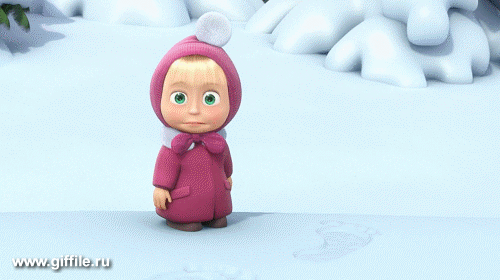 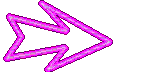 Да!
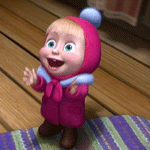 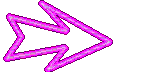 З
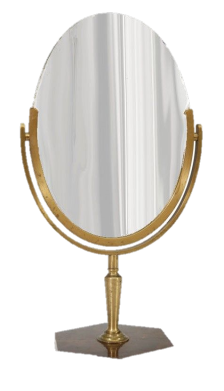 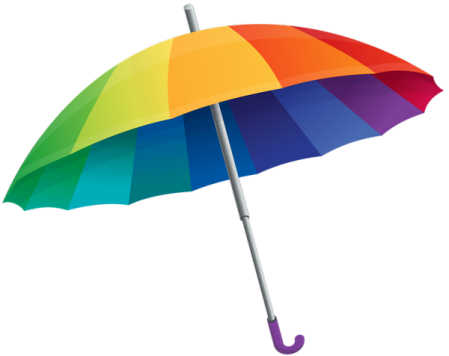 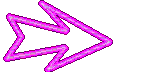 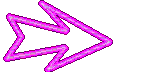 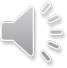 Нет!
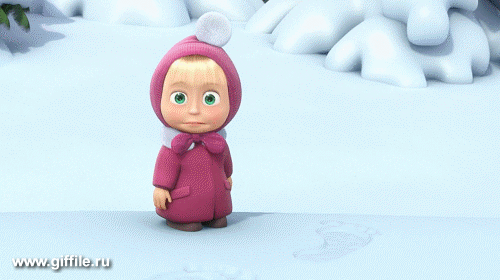 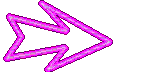 Да!
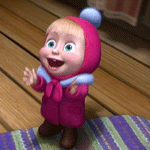 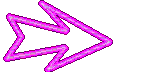 Молодец!
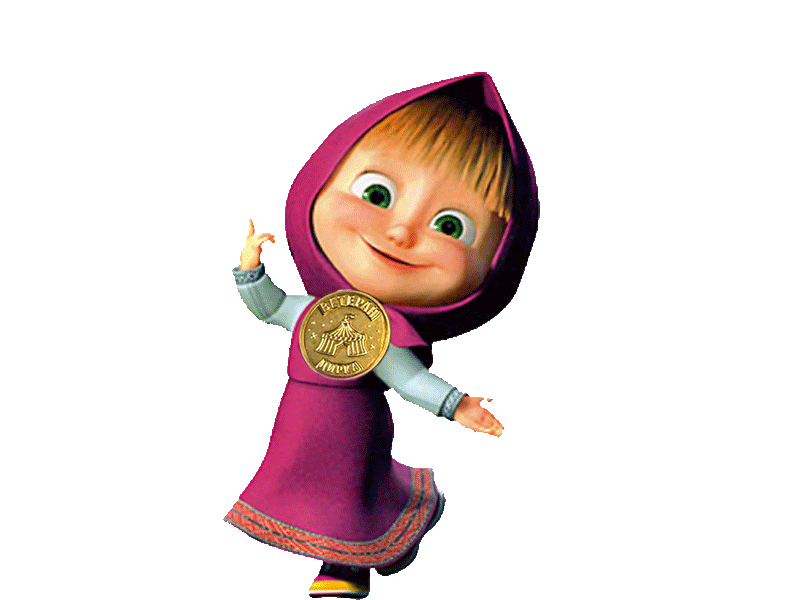 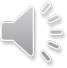 Источник: https://videouroki.net/